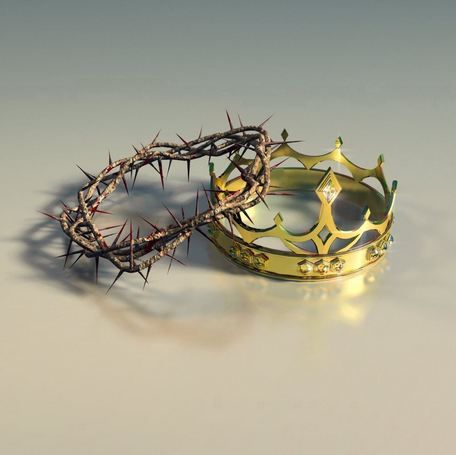 The Bible & The Search for A King
Psalm 10:12-18
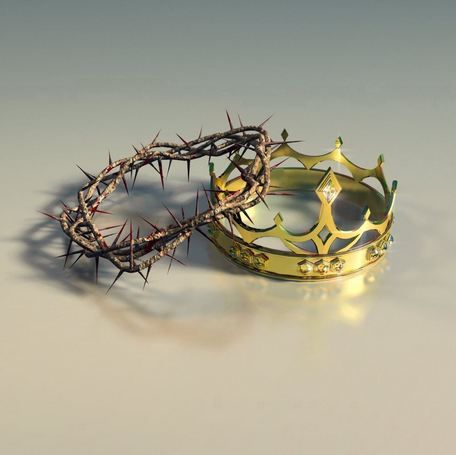 The Bible & Kingship
1) In the Beginning God created Human Authority
	Abraham & Sarah were told kings would come from them. [Gen 17:15-16]
	Moses’ victory song reminds us who Israel’s King is. [Ex 15:18-21]
	App: While the nations rage, never forget He who reigns in heaven! Ps 2
2) The Bible & kingship presents an intriguing tension. 
	In [1 Sam 8:1-5] they crave a king like the nations around them. 
	Previously, God allowed for a righteous king [Dt 17:14-20].	
		God’s king was NOT to multiply women, wealth, or weapons. 
	So, how many kings lived by God’s royal standards?
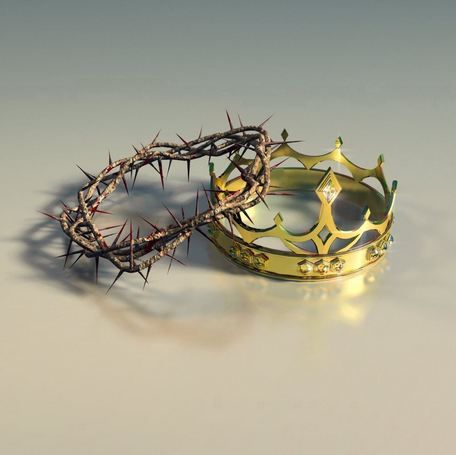 The Bible & Kingship
1) In the Beginning God created Human Authority
	While God is King, there will be Abrahamic kings. [Ge 17:15-16; Ex 15:18]
2) The Bible & kingship presents an intriguing tension. 
	God allowed for holy kings different from the nations. [Dt 17; 1 Sa 8:1-5]
3) The OT Kings leave us hungry for The Ideal King
	Jesus fills the void. He lived perfectly for The Father. 1 Tim 6
	Humbly, he put other’s interests before his own. Php 2:1-12 
	In death, He gives us victory. In life, He unites ALL people. 
	He’s my King & oh I dearly love Him! [Rev 17:12-14; 19:11-16]